Si Tracker TDAQ Input
Jens Dopke for the CEPC SiTracker community

Was pretty ad-hoc ... and still is
All of the content is from others, all the mistakes are mine
Please also see talk by Attilio on Monday
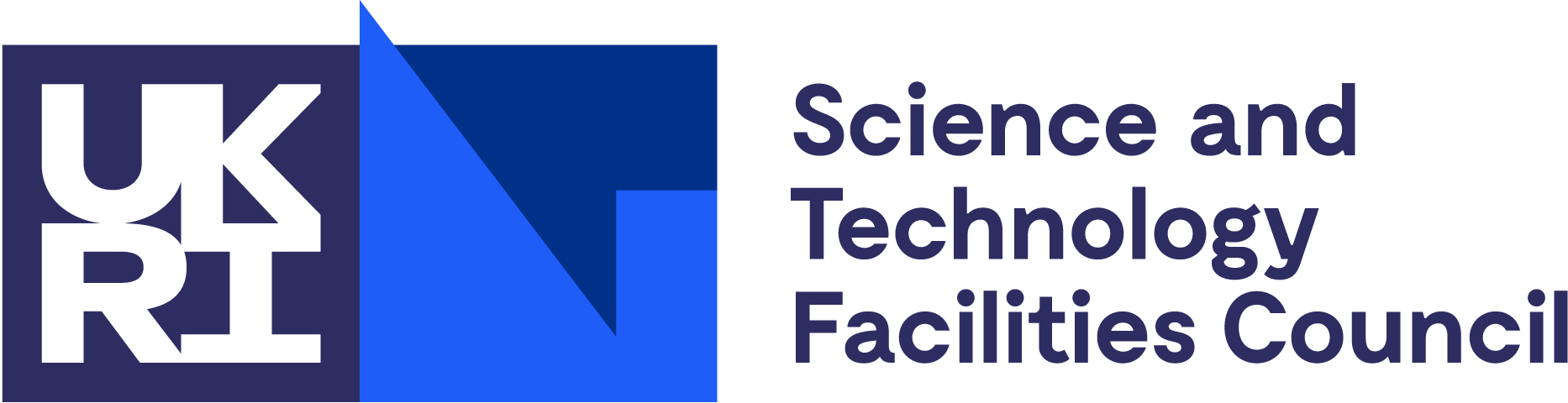 Disclaimer (cause, why not?)
Mostly DAQ
All based on Z-mode (highest hit rates)
Keep in mind: Chip already exists (from other efforts), no structure has yet been built (castles in the sky)
2
What might the silicon tracker look like
Many large-scale structures (call them local support) supporting smaller units (call them modules) mechanically and electrically
Medium Speed links per module to deliver data (Gb/s)
High Speed link(s) per structure to transfer aggregated data from multiple modules (10+ Gb/s)
50m2 of silicon based on active sensors at current reticule sizes:
About 150k active sensor chips
About 40k “modules”
As per previous numbers: O(4k) high speed links
Expecting a particle/track occupancy of about10-4/cm2/event in Z-mode
I work based on that, not involved enough with the physics to look at other numbers, but they’ll be “easier”
Interfacing, Data aggregation
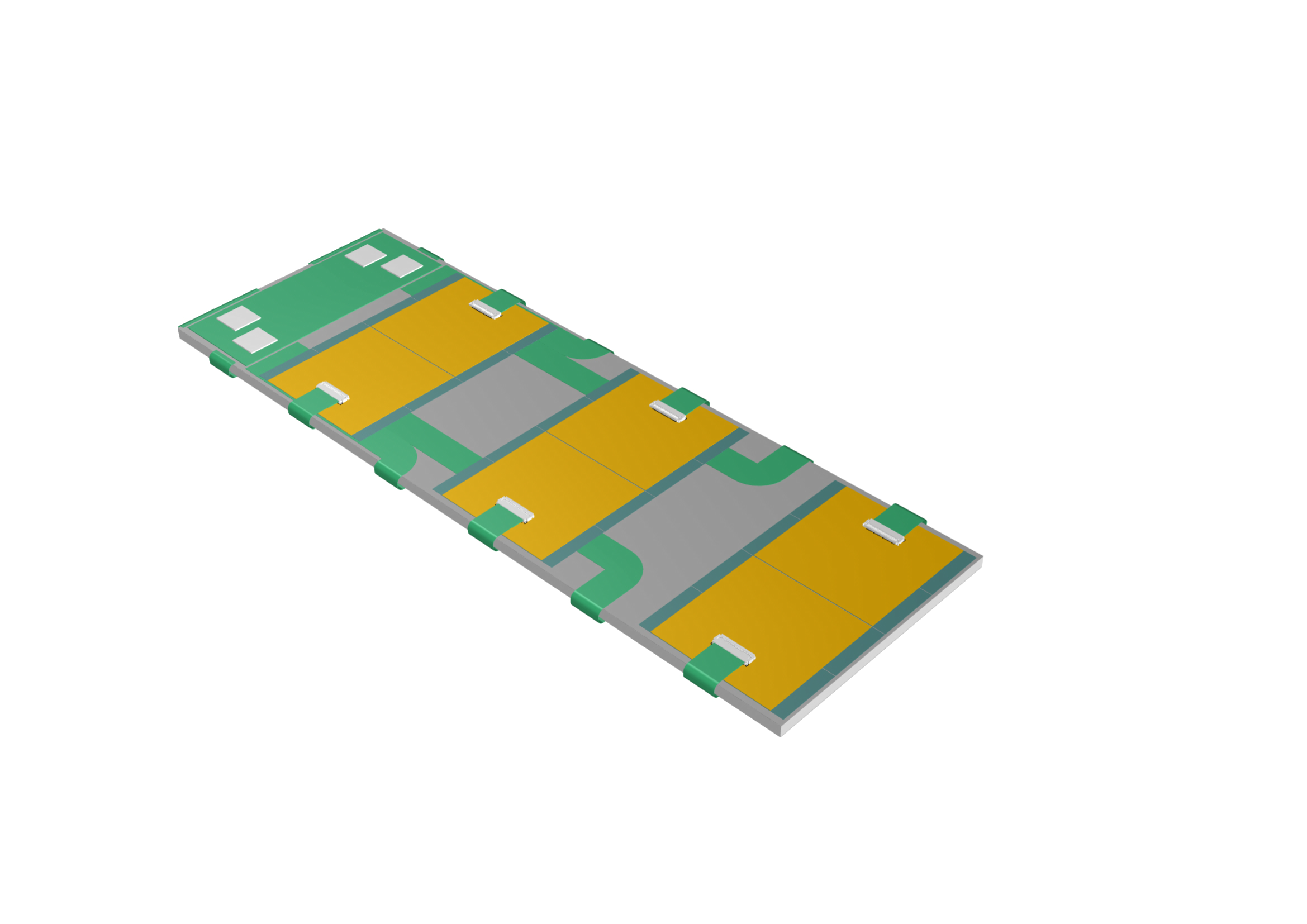 Topside module
3
Items that need further discussion
Many, this is by no means an exhaustive list!
Command and Control links
Multiplexed for multiple modules (saves copper, but needs an addressing scheme)
Trigger:
Current prototypes don’t need a trigger, can run triggerless
Event ordering in this case harder than triggered operation
Trigger can be run delivering an event tag for each trigger, allowing easy individual event identification offline
Command/Clock input (Configuration/Calibration)
Can be on the same link (and is, in current prototypes)
Requires TDAQ operation for calibration/command and should allow interjection of commands, i.e. where parts of the detector need to be re-configured
4
Items that need further discussion
Many, this is by no means an exhaustive list!
What about local control of power/temperature?
Separate system? (More redundancy, DAQ/power independent)
Integrated system? (Potentially reduced material by increased risk in operation)
5
Items that need further discussion
Many, this is by no means an exhaustive list!
Data links:
O(4k) links is a lot, not just in terms of material
FE Chip
Local Support Aggregation

Non-condensing
FE Chip
FE Chip
O(10) Gbps
Local aggregation
On ModuleCondensing
FE Chip
O(1) Gbps
6
Items that need further discussion
Many, this is by no means an exhaustive list!
Data links:
O(4k) links is a lot, not just in terms of material
Actual raw data rate from hits will be much lower (low occupancy)
Worst case we could presumably still condense by a further factor 5-10: <1k data links
Needs an active aggregator, data framing, … : ++Power consumption, ++Complexity
FE Chip
Local Support Aggregation

Condensing
FE Chip
FE Chip
O(10) Gbps
Local aggregation
On ModuleCondensing
FE Chip
O(1) Gbps
7
DAQ Summary? More Questions
Any guesstimate for data rates we should aim for?
10Gbs already working in more than one chip (afaik), anything beyond that will need more thoughts
Higher rates: Modulation mentioned by Maurice – who can look at this?
Interfacing problem
Total link power?
What redundancy should the system provide?
Much of the hardware effort currently available goes into a first prototype/demonstrator of the idea – from there, it should develop but will need a direction
Triggered/untriggered? Early decisions here will reduce effort invested in the wrong places and lead to a better implementation of what has been decided
In a world of limited resources, bottom up approach should probably soon meet a top-down approach – what can the detector as a whole deliver and thus what is useful to be implemented at the sub-system level?
8
Other items
Power consumption:
O(40k) modules at (currently) 2.4W each: O(100kW) total power
Data transmission at O(2W) per high speed link is a 10% effect
Power conversion may not be – Need the demonstrator soon to understand powering
We’d assume CO2 cooling to start with
Latency
Current FE supports maximum timestamps (and thus latencies) of 10 bits, i.e. 25us – FE Buffer size is 80 total for triggered readout, covers the full latency at Z-pole
In conjunction with the 0.1ms from the TPC…
Triggers (if used) should arrive well within that, or maximum supported latency be defined soon
9
SiTracker Collaboration
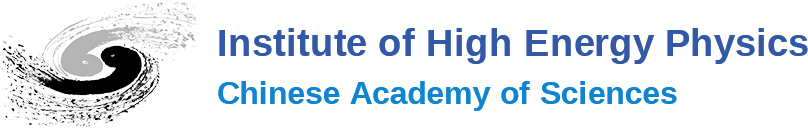 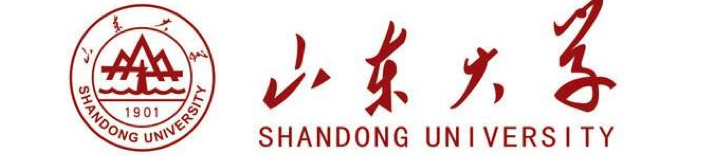 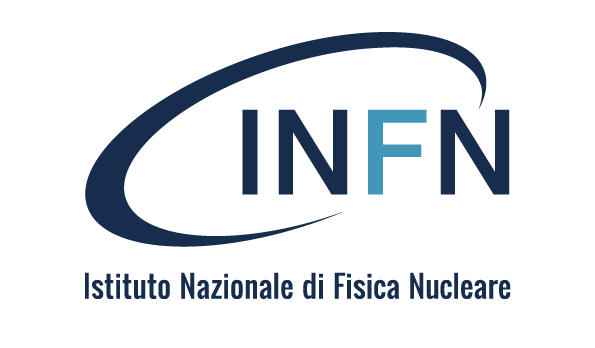 MILANO
PISA
TORINO
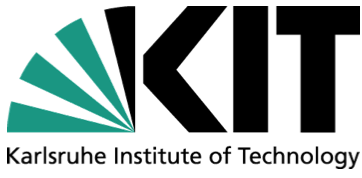 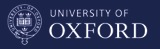 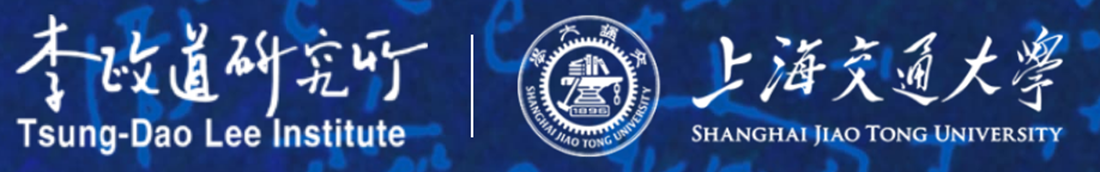 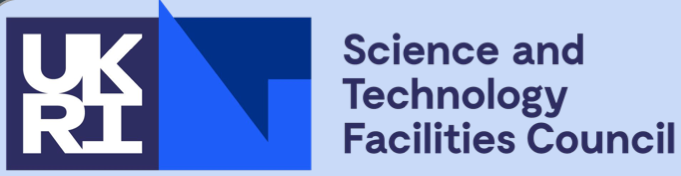 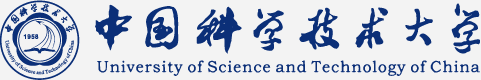 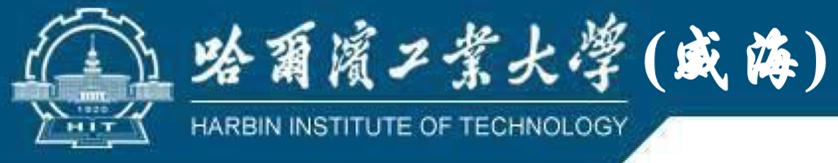 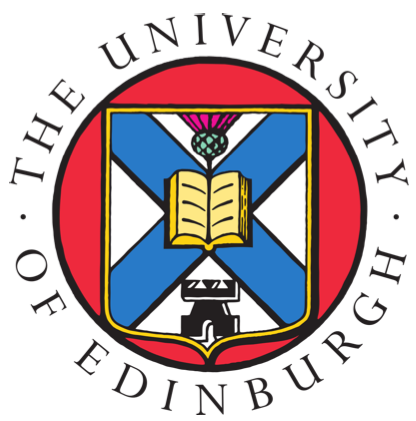 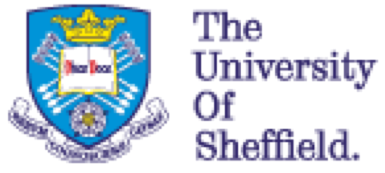 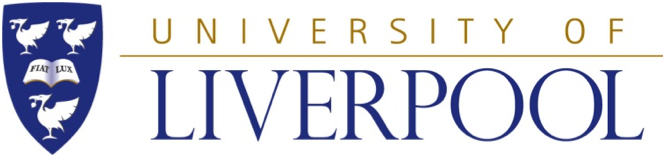 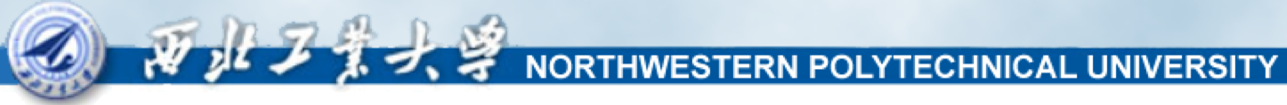 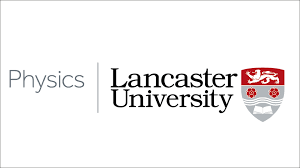 Collaboration recently joined by:
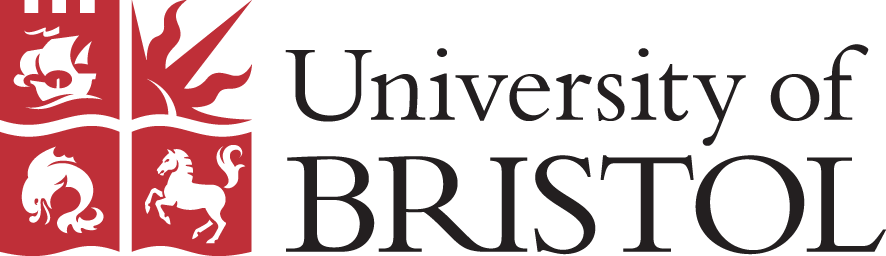 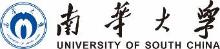 10